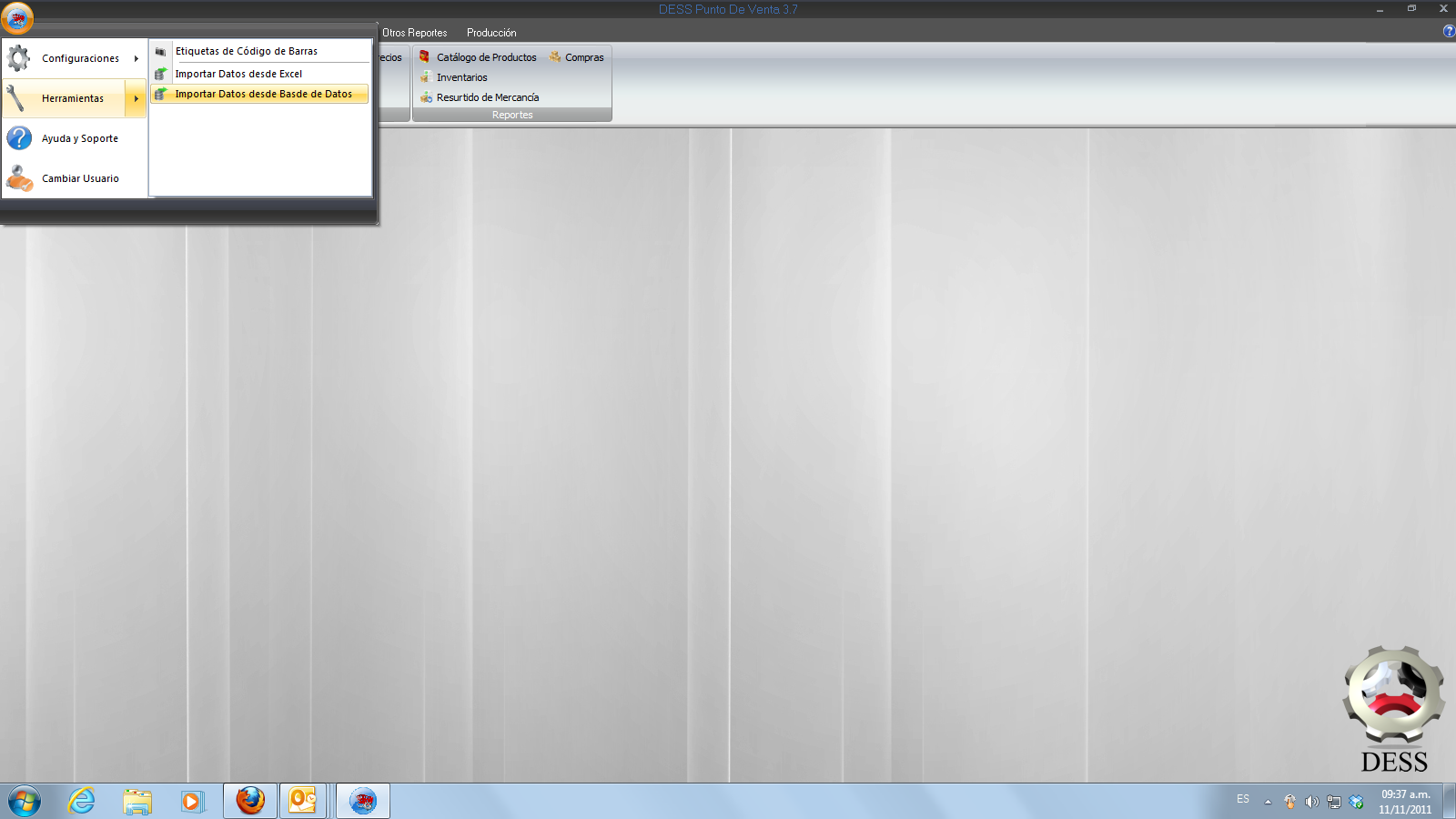 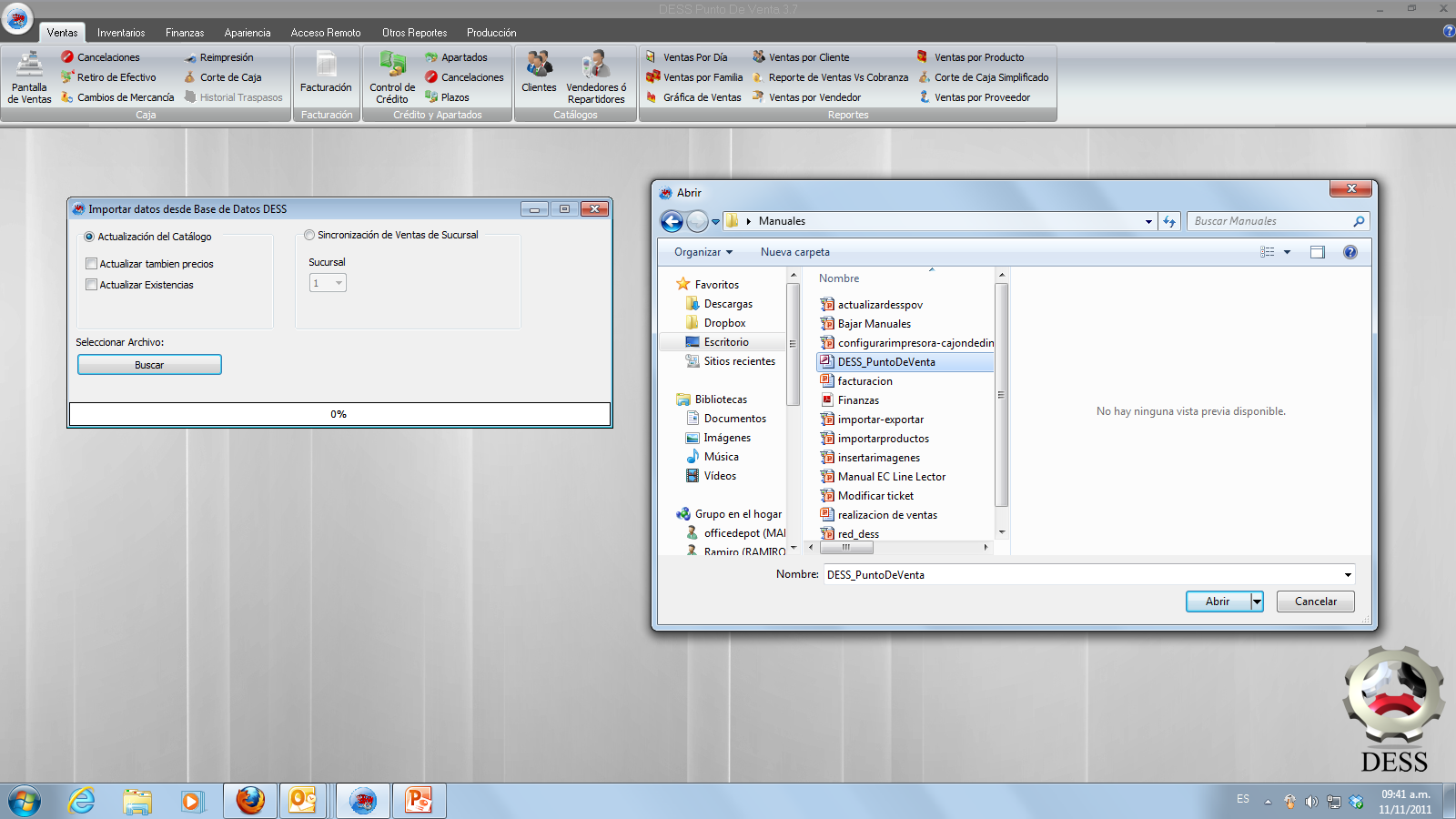 Marcamos estas opciones